تـرنيــمة
نباركُك ربي ليك المجــد
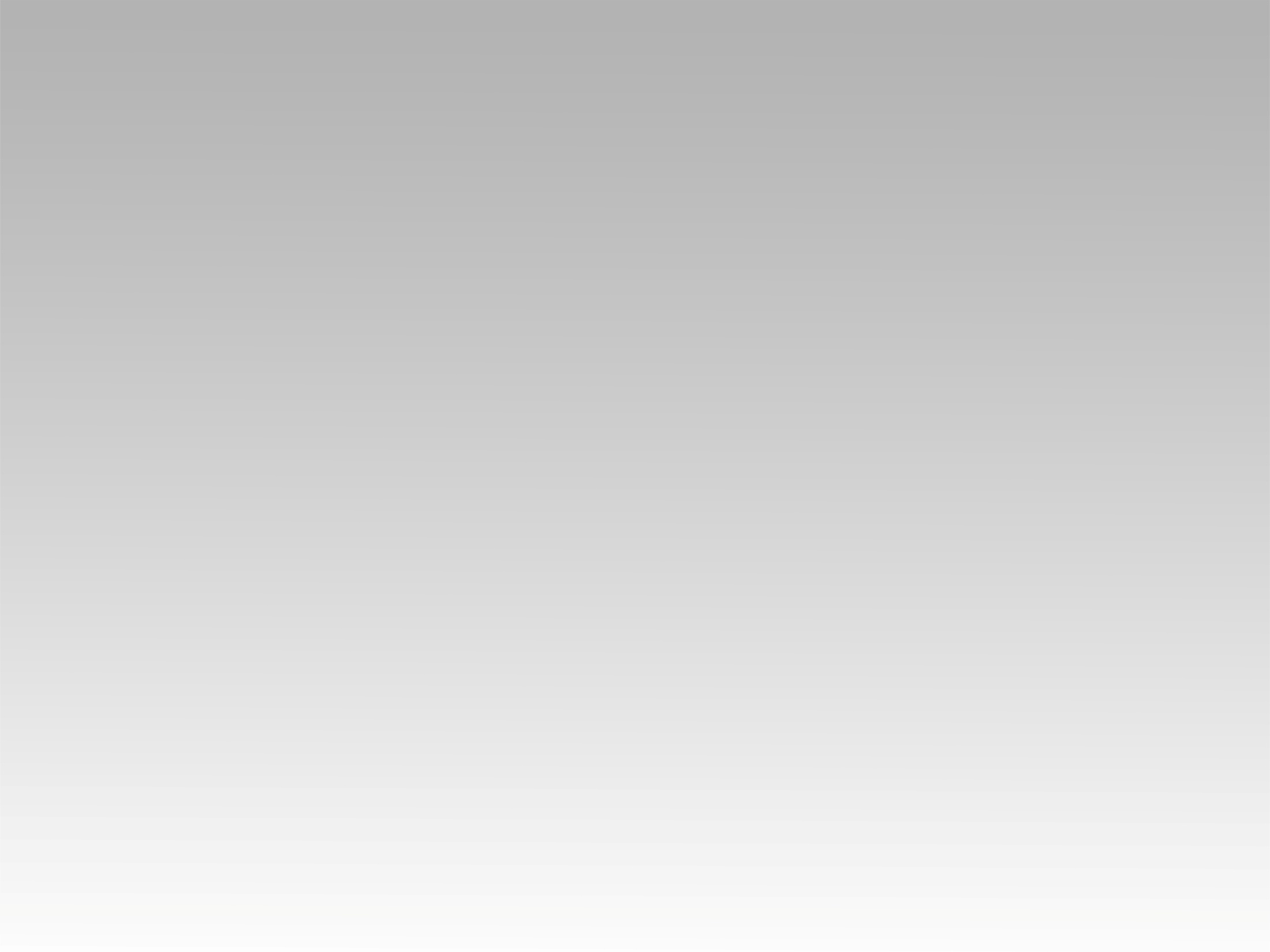 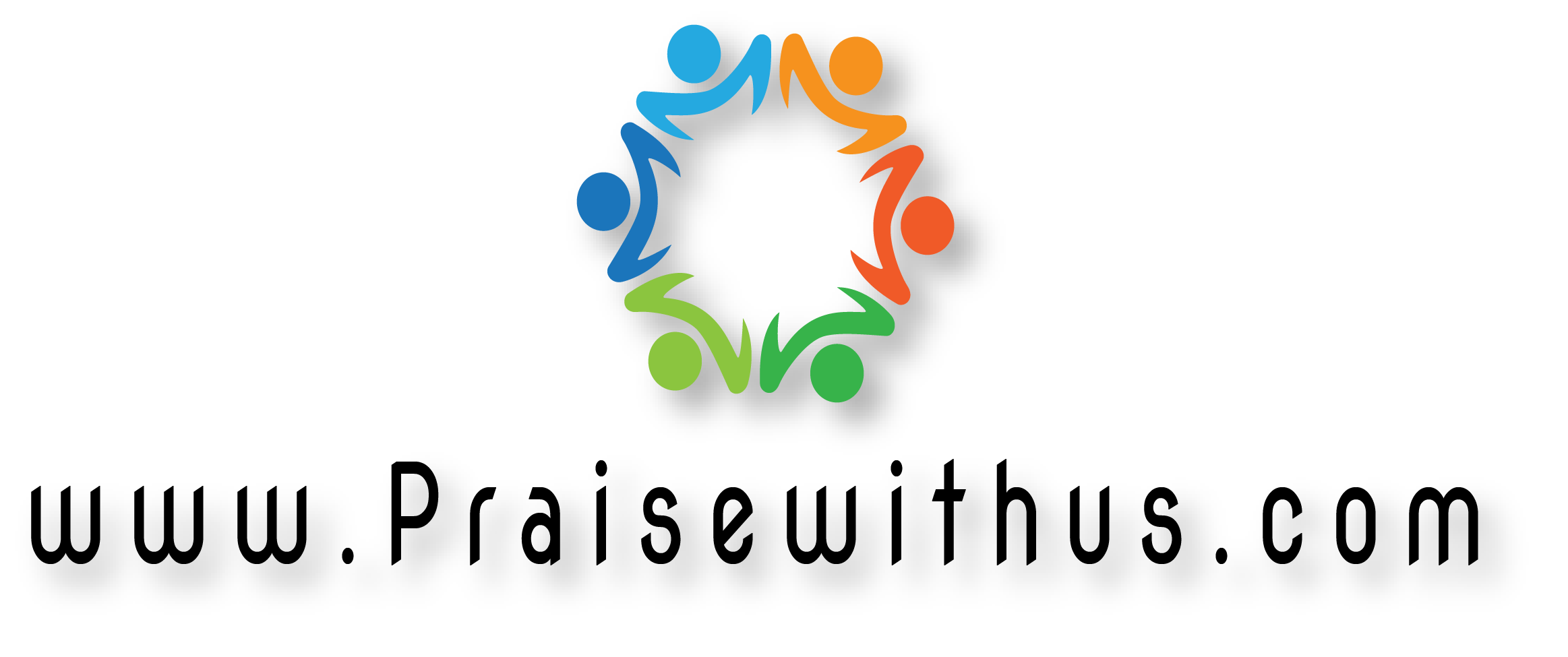 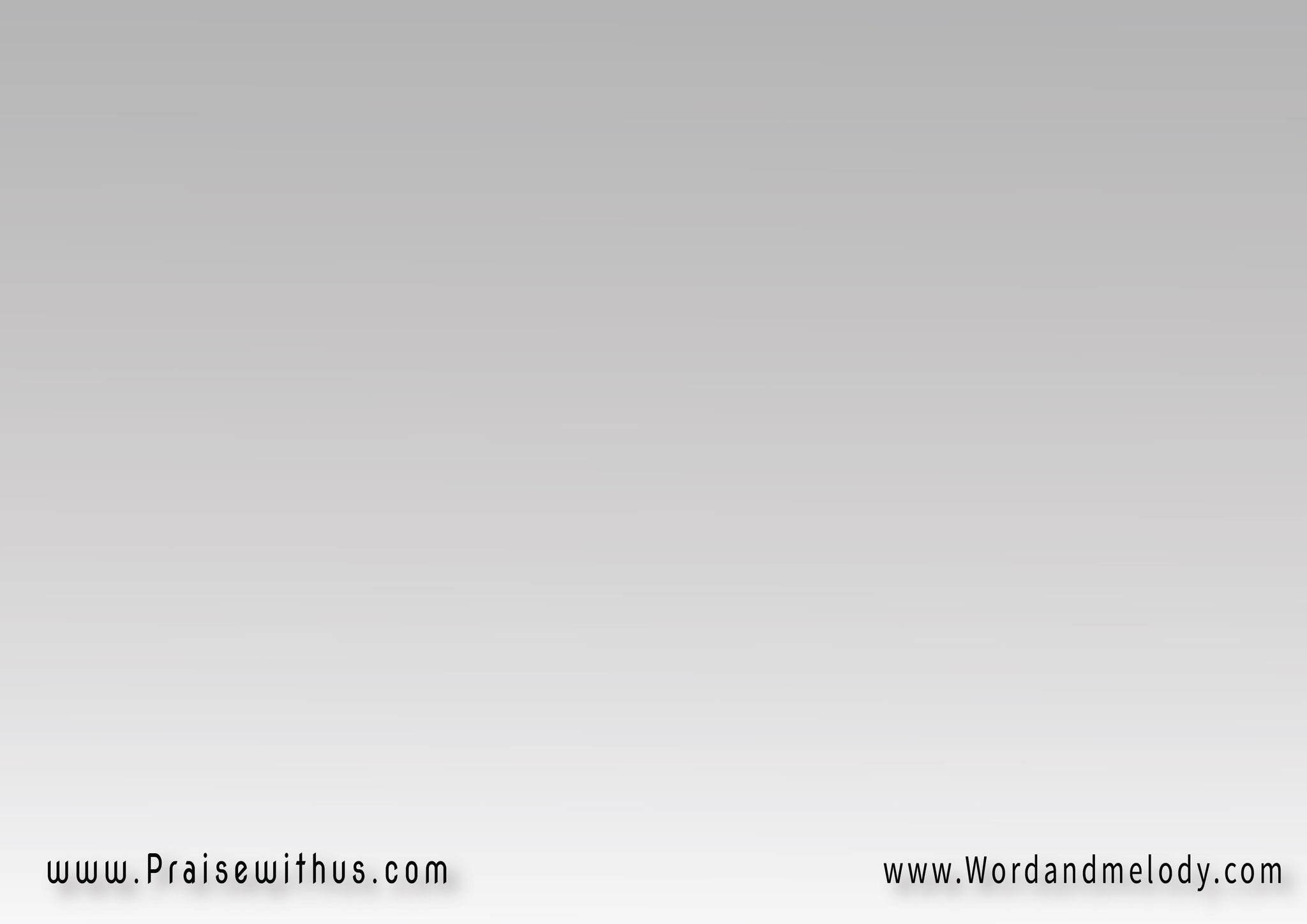 (نباركُك ربي ليك المجــد
ونعلي وصوتنا بالحمــد)2
(حنايا باسمك مجموعيــن
فحضورك سيدي طامعين)2
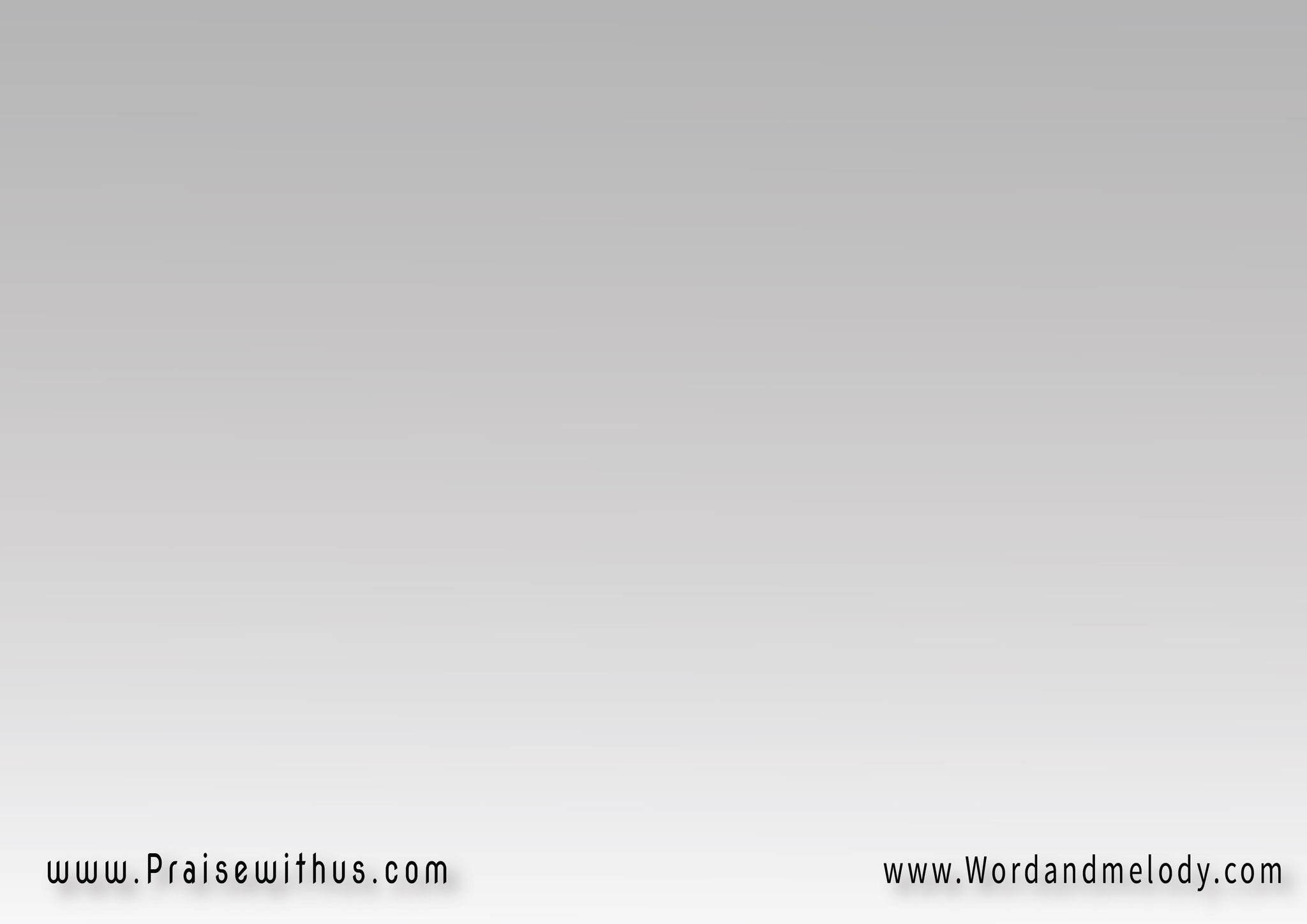 (نباركُك)3 
(جيل مور جيل)2
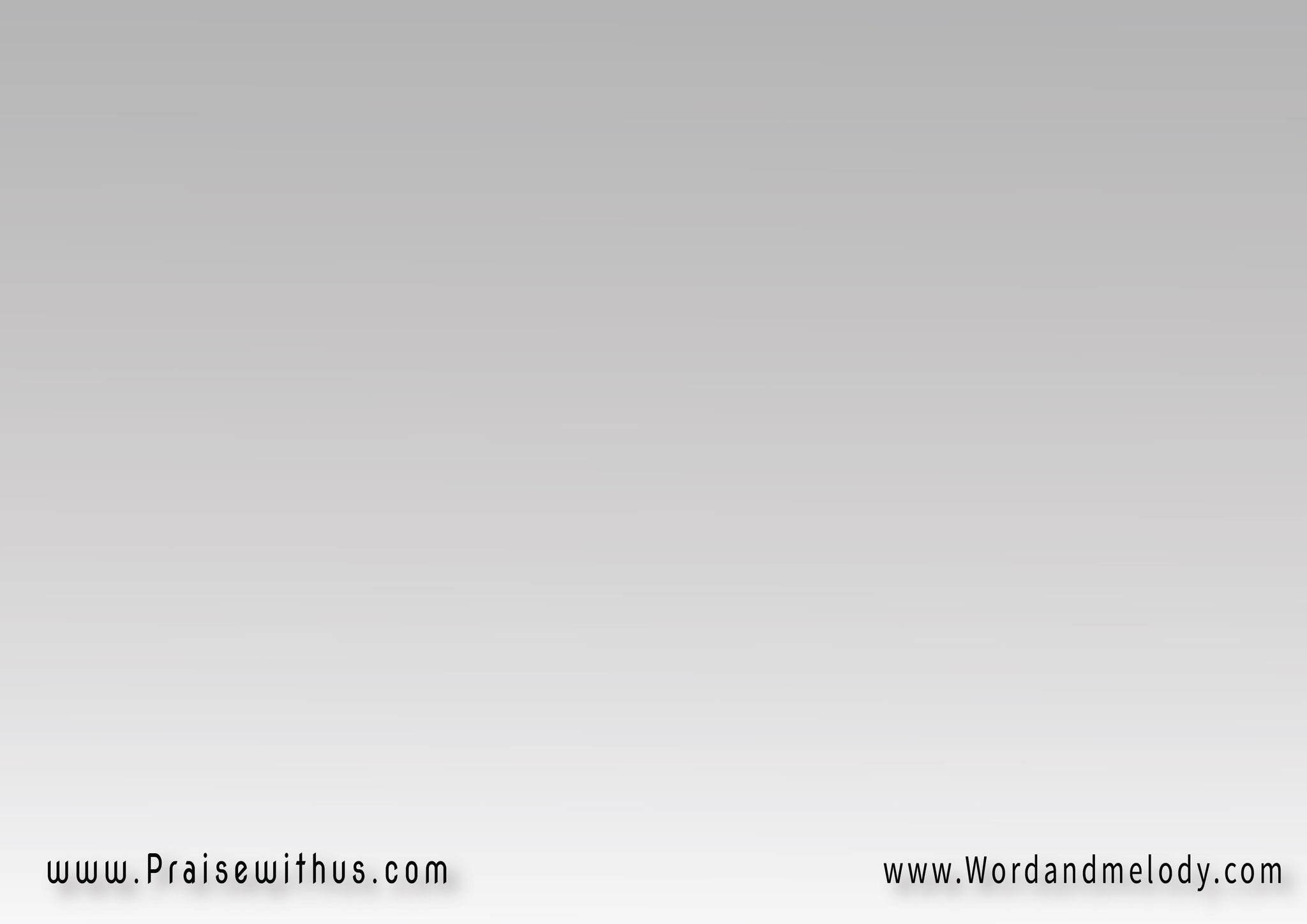 (نْوَقْفٌ نْهَتْفٌ نْصَفْقُ ليك
نرنمٌ نرقصٌ فرحُ بيك)2
(نْباركُك ونغني وكل يــوم	
وتسبيحنا ليك يــدوم)2
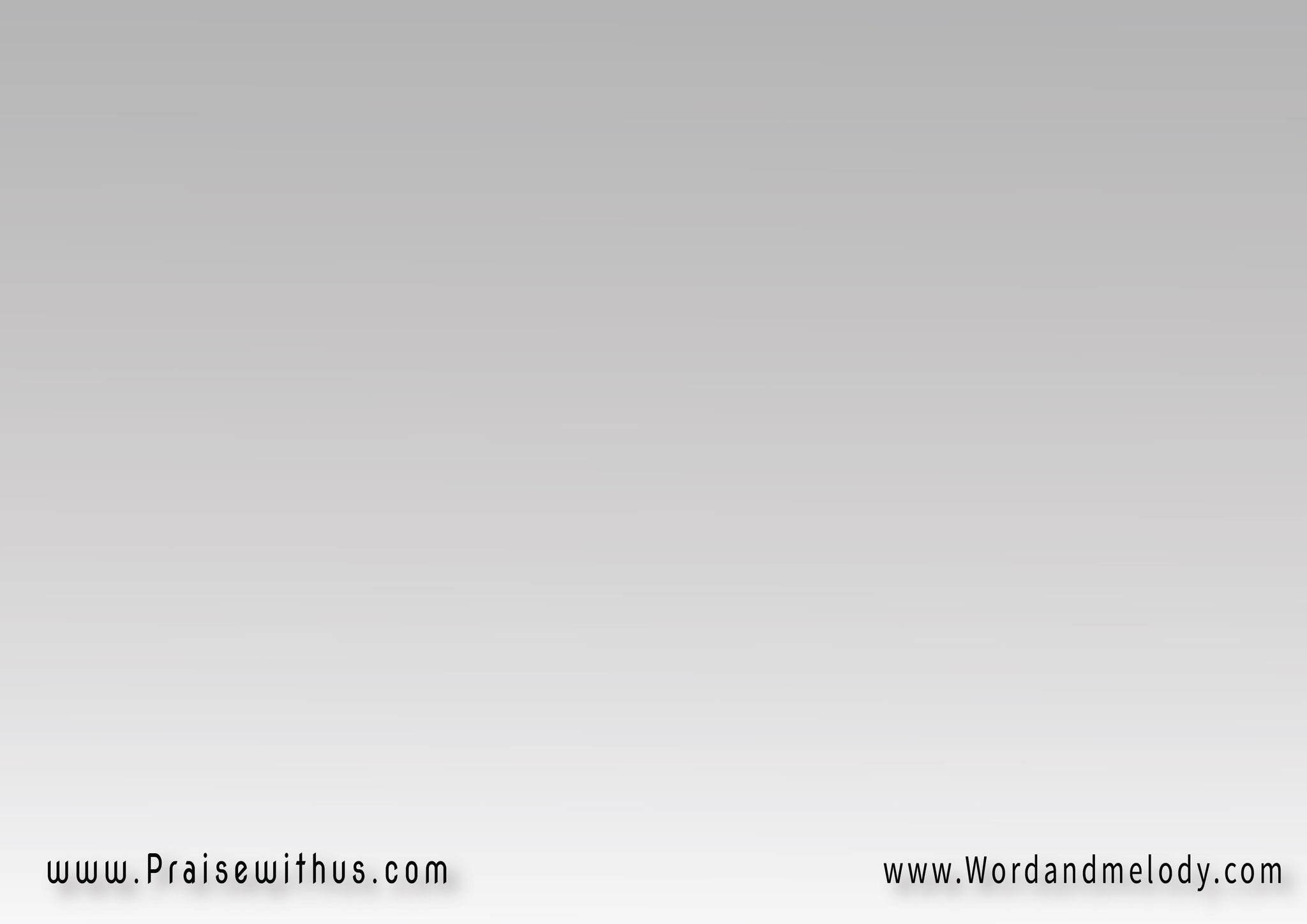 (نباركُك)3
(جيل مور جيل)2
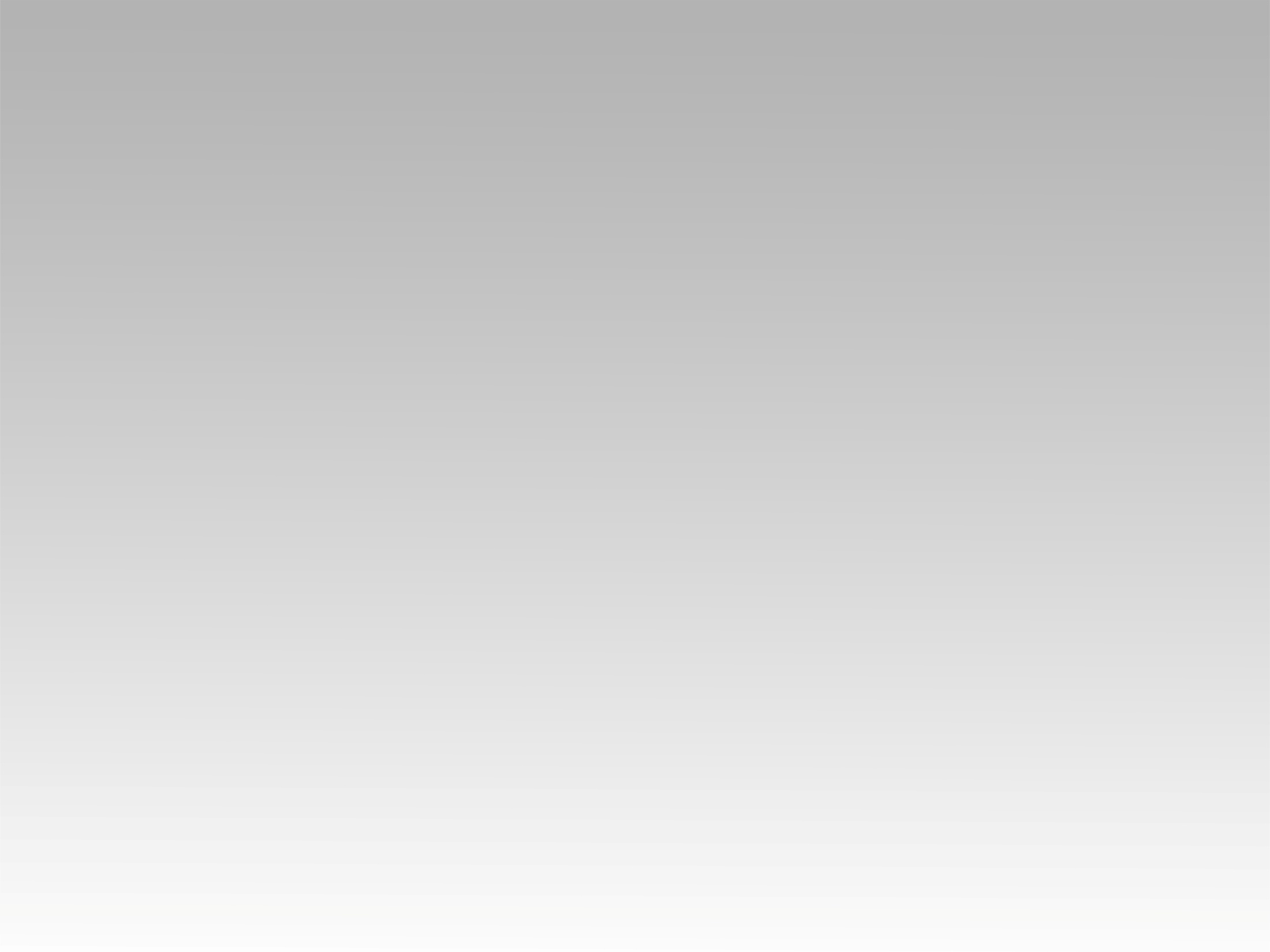 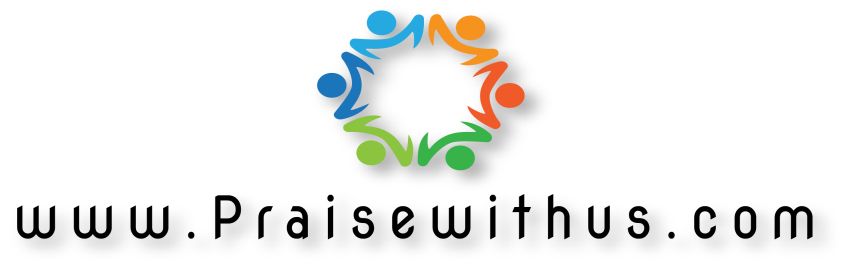